>> SLIDE / DIAPOSITIVA 1

IL-NET National Training and Technical Assistance Center for Independent Living








Centro Nacional de Capacitación y Asistencia Técnica para la Vida Independiente de IL-NET
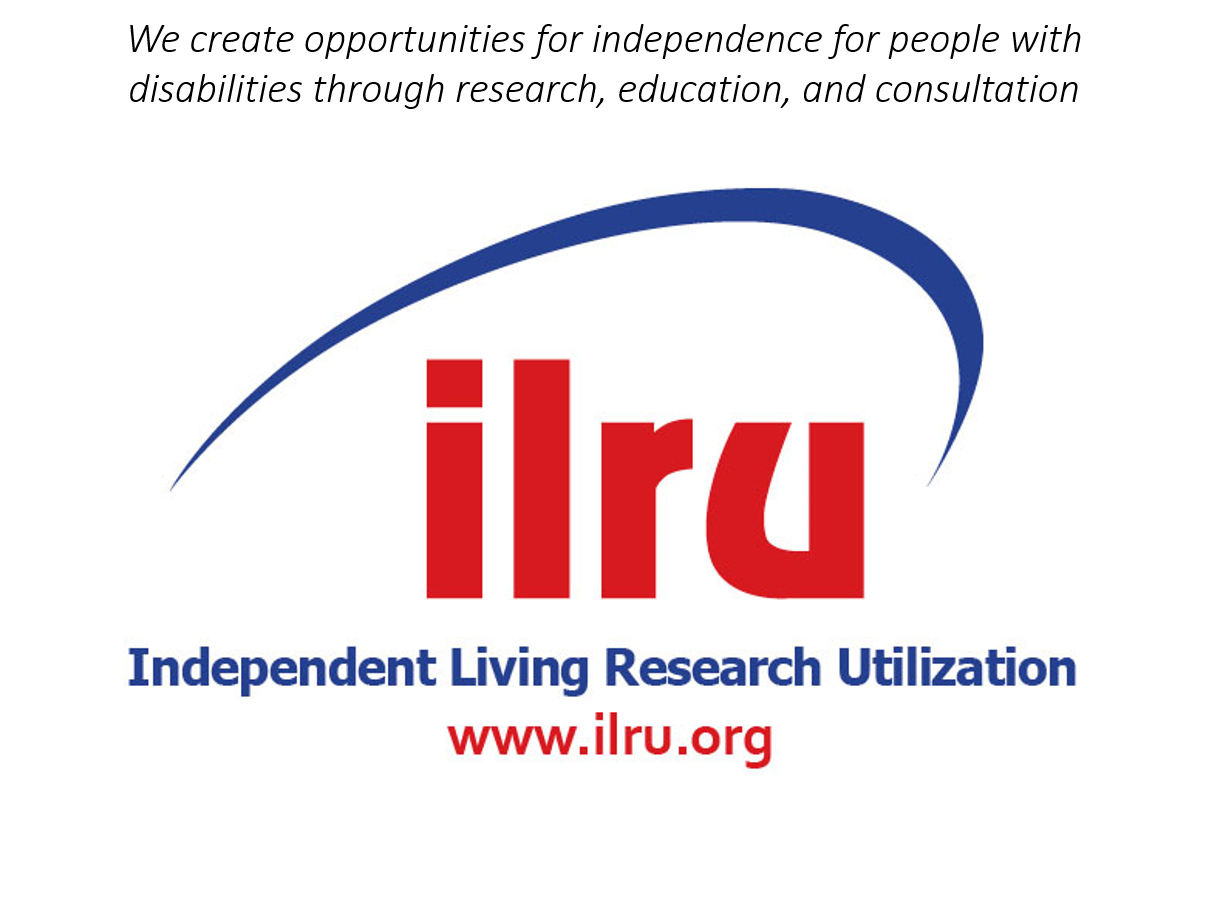 ILRU T&TA Center
>> SLIDE / DIAPOSITIVA 2Creating a Culture in Your CIL to Guide Mental Health TransitionSeptember 20, 2023Creando una Cultura en su CIL para Guiar la Transición de la Salud MentalSeptiembre 20, 2023
>> SLIDE / DIAPOSITIVA 3Training Presented by IL-NET:
The IL-NET National Training and Technical Assistance (T&TA) Center for Independent Living is operated by ILRU (Independent Living Research Utilization). 
The IL-NET T&TA Center provides training and technical assistance to centers for independent living, statewide independent living councils, and designated state entities.

Capacitación presentada por IL-NET: 

El Centro Nacional de Capacitación y Asistencia Técnica (T&TA) para la Vida Independiente de IL-NET es operado por ILRU (Utilización de Investigación de Vida Independiente). 
El Centro IL-NET T&TA proporciona capacitación y asistencia técnica a centros para la vida independiente, consejos estatales de vida independiente y entidades estatales designadas.
>> SLIDE / DIAPOSITIVA 4What You Will Learn Today
Identify strategies to create a CIL culture that supports mental health transitions.
Understand how your CIL culture surrounding mental health can influence mental health transitions.
Identify best practices for working with your CIL Staff to grow your programs and work with mental health transitions.

Lo Que Aprenderás Hoy

Identificar estrategias para crear una cultura CIL que apoye las transiciones de salud mental.
Comprender cómo su cultura CIL en torno a la salud mental puede influir en las transiciones de salud mental.
Identificar las mejores prácticas para trabajar con su personal de CIL para hacer crecer sus programas y trabajar con transiciones de salud mental.
>> SLIDE / DIAPOSITIVA 5Evaluation Survey
Your feedback on this webinar is important to us. At the end of the presentation, you will have the opportunity to complete a brief evaluation survey.
English:
https://uthtmc.az1.qualtrics.com/jfe/form/SV_bqJjWyDPhE0nmwC 

Encuesta de Evaluación
Su retroalimentación sobre este seminario web son importantes para nosotros. Al final de la presentación, tendrá la oportunidad de completar una breve encuesta de evaluación.
Enlace de evaluación en español: https://uthtmc.az1.qualtrics.com/jfe/form/SV_9tMEgDJuXDH2E0C
>> SLIDE / DIAPOSITIVA 6Our Panelists
Dr. Sharon McLennon-Wier: Executive Director, Center for Independence of the Disabled of New York (CIDNY)
Ann DeAngelis: Mental Health Services Program Coordinator, Center for Independence of the Disabled of New York (CIDNY)
Jesse Bethke Gomez: Executive Director, Metropolitan Center for Independent Living
Sarah Wendell Launderville: Executive Director, VT Center for Independent Living

Nuestros Panelistas
Dra. Sharon McLennon-Wier: Directora Ejecutiva, Centro para la Independencia de los Discapacitados de Nueva York (CIDNY)
Ann DeAngelis: Coordinadora del Programa de Servicios de Salud Mental, Centro para la Independencia de los Discapacitados de Nueva York (CIDNY)
Jesse Bethke Gomez: Director Ejecutivo, Centro Metropolitano para la Vida Independiente
Sarah Wendell Launderville: Directora Ejecutiva, VT Center for Independent Living
[Speaker Notes: Dr. Sharon McLennon-Wier is a Certified Rehabilitation Counselor and a New York State Licensed Mental Health Counselor. Currently, she works for the Center for Independence of the Disabled of New York (CIDNY) as the Executive Director. 
Ann DeAngelis is the new Mental Health Services Program Coordinator for the Center for Independence of the Disabled NY, CIDNY. Ann has a master's degree in Mental Health Counseling and holds a limited permit in Mental Health Counseling.
Jesse Bethke Gomez has over 25 successive years as a Chief Executive Officer leading non-profit corporations in advancing the well-being of children, families, individuals, people with disabilities and older adults. He serves as Executive Director for Metropolitan Center for Independent Living.
Sarah Wendell Launderville is a psychiatric survivor and the mother of three teens. She was introduced to the independent living movement when she was hired at the VT Center for Independent Living in 1997, and now is the Executive Director.]
>> SLIDE / DIAPOSITIVA 7Framing the Discussion
Why is it important for CILs to care about and support the mental health and well-being of their staff and consumers? 

Spanish Translation

¿Por qué es importante que los CIL se preocupen y apoyen la salud mental y el bienestar de su personal y consumidores?
[Speaker Notes: Centers for Independent Living assist people with apparent and non-apparent disabilities. Today's webinar explores best practices in creating welcome, belonging, and support for employees and consumers with mental health diagnoses.]
>> SLIDE / DIAPOSITIVA 8Prioritizing Mental Health
Describe how your CIL prioritizes the mental health and well-being of its staff and consumers. Provide a few specific examples of how it respects and supports the opinions and lived experiences of staff and consumers with mental health disabilities. 

Priorizar la salud mental
Describa cómo su CIL prioriza la salud mental y el bienestar de su personal y consumidores. Proporcione algunos ejemplos específicos de cómo respeta y apoya las opiniones y experiencias vividas del personal y los consumidores con discapacidades de salud mental.
[Speaker Notes: Centers for Independent Living assist people with apparent and non-apparent disabilities. Today's webinar explores best practices in creating welcome, belonging, and support for employees and consumers with mental health diagnoses.]
>> SLIDE / DIAPOSITIVA 9Values Alignment
What values / guiding principles of your CIL align with a culture supportive of the mental health and well-being of your staff and consumers?

Alineación de Valores

¿Qué valores / principios rectores de su CIL se alinean con una cultura que apoya la salud mental y el bienestar de su personal y consumidores?
[Speaker Notes: Centers for Independent Living assist people with apparent and non-apparent disabilities. Today's webinar explores best practices in creating welcome, belonging, and support for employees and consumers with mental health diagnoses.]
>> SLIDE / DIAPOSITIVA 10Evaluating Staff and Consumer Feedback
Provide examples of how your CIL engages with staff and consumers to assess / understand / determine if it is doing well and where it needs to improve with supporting the mental health and wellbeing of its staff and consumers? 

Evaluación de los comentarios del personal y de los consumidores 
Proporcione ejemplos de cómo su CIL se relaciona con el personal y los consumidores para evaluar / comprender / determinar si lo está haciendo bien y dónde necesita mejorar con el apoyo a la salud mental y el bienestar de su personal y consumidores.
[Speaker Notes: Centers for Independent Living assist people with apparent and non-apparent disabilities. Today's webinar explores best practices in creating welcome, belonging, and support for employees and consumers with mental health diagnoses.]
>> SLIDE / DIAPOSITIVA 11Diversity, Equity and Inclusion-Beyond Compliance
How does your CIL support diversity, equity and inclusion as more than just a strategy to comply with legal requirements, specifically when it comes to supporting the mental health and well-being of your staff and consumers?

Diversidad, Equidad e Inclusión: Más allá del Cumplimiento
¿Cómo apoya su CIL la diversidad, la equidad y la inclusión como algo más que una estrategia para cumplir con los requisitos legales, específicamente cuando se trata de apoyar la salud mental y el bienestar de su personal y consumidores?
[Speaker Notes: Centers for Independent Living assist people with apparent and non-apparent disabilities. Today's webinar explores best practices in creating welcome, belonging, and support for employees and consumers with mental health diagnoses.]
>> SLIDE / DIAPOSITIVA 12Establishing Trust
Trust is essential to creating a CIL culture where staff and consumers feel psychologically safe – What concrete action steps can CIL Leadership take to cultivate trust within their organizations? How has establishing this trust played a key role in supporting your staff’s mental health and wellbeing? 
Establecimiento de confianza
La confianza es esencial para crear una cultura CIL donde el personal y los consumidores se sientan psicológicamente seguros – ¿Qué pasos de acción concretos puede tomar el liderazgo de CIL para cultivar la confianza dentro de sus organizaciones? ¿Cómo ha jugado el establecimiento de esta confianza un papel clave en el apoyo a la salud mental y el bienestar de su personal?
[Speaker Notes: Centers for Independent Living assist people with apparent and non-apparent disabilities. Today's webinar explores best practices in creating welcome, belonging, and support for employees and consumers with mental health diagnoses.]
>> SLIDE / DIAPOSITIVA 13CIL Culture Impacts Consumers
What are some examples of innovative policies and practices implemented at your CIL that have played a key role in cultivating a culture that meaningfully supports your staff’s mental health and well-being? How has this culture informed the successful transitions of consumers with mental health disabilities?
La cultura CIL impacta a los consumidores
¿Cuáles son algunos ejemplos de políticas y prácticas innovadoras implementadas en su CIL que han desempeñado un papel clave en el cultivo de una cultura que apoya significativamente la salud mental y el bienestar de su personal? ¿Cómo ha influido esta cultura en las transiciones exitosas de los consumidores con discapacidades de salud mental?
[Speaker Notes: Centers for Independent Living assist people with apparent and non-apparent disabilities. Today's webinar explores best practices in creating welcome, belonging, and support for employees and consumers with mental health diagnoses.]
>> SLIDE / DIAPOSITIVA 14Final Words and Topics
Any other topics with this that you want to touch on? 

Temas y Palabras finales 

¿Algún otro tema con esto que quieras tocar?
>> SLIDE / DIAPOSITIVA 15Questions & Discussion
What are you curious about?

Preguntas y Discusión

¿De que tienes curiosidad?
>> SLIDE / DIAPOSITIVA 16Contact Information
Dr. Sharon McLennon-Wier, Center for Independence of the Disabled of New York (CIDNY), smclennonwier@cidny.org
Ann DeAngelis, Center for Independence of the Disabled of New York (CIDNY), adeangelis@cidny.org
Jesse Bethke Gomez, Metropolitan Center for Independent Living, jessebg@mcil-mn.org
Sarah Wendell Launderville, VT Center for Independent Living, slaunderville@vcil.org 

Información de contacto
Sharon McLennon-Wier, Centro para la Independencia de los Discapacitados de Nueva York (CIDNY), smclennonwier@cidny.org
Ann DeAngelis, Centro para la Independencia de los Discapacitados de Nueva York (CIDNY), adeangelis@cidny.org
Jesse Bethke Gómez, Centro Metropolitano para la Vida Independiente, jessebg@mcil-mn.org
Sarah Wendell Launderville, VT Center for Independent Living, slaunderville@vcil.org
>> SLIDE / DIAPOSITIVA 17Evaluation
Directly following the webinar, you will see a short evaluation survey to complete on your screen. We appreciate your feedback! 

English:
https://uthtmc.az1.qualtrics.com/jfe/form/SV_bqJjWyDPhE0nmwC 

Enlace de evaluación
Inmediatamente después del seminario web, verá una breve encuesta de evaluación para completar en su pantalla. ¡Agradecemos su retroalimentación! 

Enlace de evaluación en español: https://uthtmc.az1.qualtrics.com/jfe/form/SV_9tMEgDJuXDH2E0C
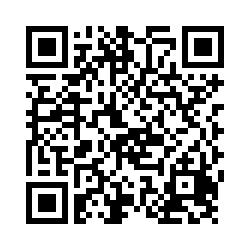 >> SLIDE / DIAPOSITIVA 18IL-NET Attribution
The IL-NET is supported by grant numbers 90ILTA0002 and 90ISTA0002 from the U.S. Administration for Community Living, Department of Health and Human Services, Washington, D.C. 20201. Grantees undertaking projects under government sponsorship are encouraged to express freely their findings and conclusions. Points of view or opinions do not, therefore, necessarily represent official Administration for Community Living policy.

Atribución IL-NET

IL-NET cuenta con el respaldo de los números de subvención 90ILTA0002 y 90ISTA0002 de la Administración para la Vida Comunitaria de los EE. UU., Departamento de Salud y Servicios Humanos, Washington, D.C. 20201. Se alienta a los beneficiarios que emprenden proyectos bajo el patrocinio del gobierno a expresar libremente sus hallazgos y conclusiones. Por lo tanto, los puntos de vista u opiniones no representan necesariamente la política oficial de Administration for Community Living.